CELEBRATING
YELLOW DAY
Here is where your
presentation begins
CONTENTS OF THIS TEMPLATE
Here’s what you’ll find in this Slidesgo template: 
A slide structure based on a multi-purpose presentation, which you can easily adapt to your needs. For more info on how to edit the template, please visit Slidesgo School or read our FAQs.
An assortment of pictures that are suitable for use in the presentation can be found in the alternative resources slide.
A thanks slide, which you must keep so that proper credits for our design are given.
A resources slide, where you’ll find links to all the elements used in the template.
Instructions for use.
Final slides with:
The fonts and colors used in the template.
A selection of illustrations. You can also customize and animate them as you wish with the online editor. Visit Stories by Freepik to find more. 
More infographic resources, whose size and color can be edited. 
Sets of customizable icons of the following themes: general, business, avatar, creative process, education, help & support, medical, nature, performing arts, SEO & marketing, and teamwork.
You can delete this slide when you’re done editing the presentation.
TABLE OF CONTENTS
MERCURY
VENUS
01
02
Mercury is the closest planet to the Sun
Venus is the second planet from the Sun
MARS
JUPITER
03
04
Despite being red, Mars is actually a cold place
It’s the biggest planet in the Solar System
WHOA!
This could be the part of the presentation where you can introduce yourself, write your email…
“This is a quote, words full of wisdom that someone important said and can make the reader get inspired.”
—SOMEONE FAMOUS
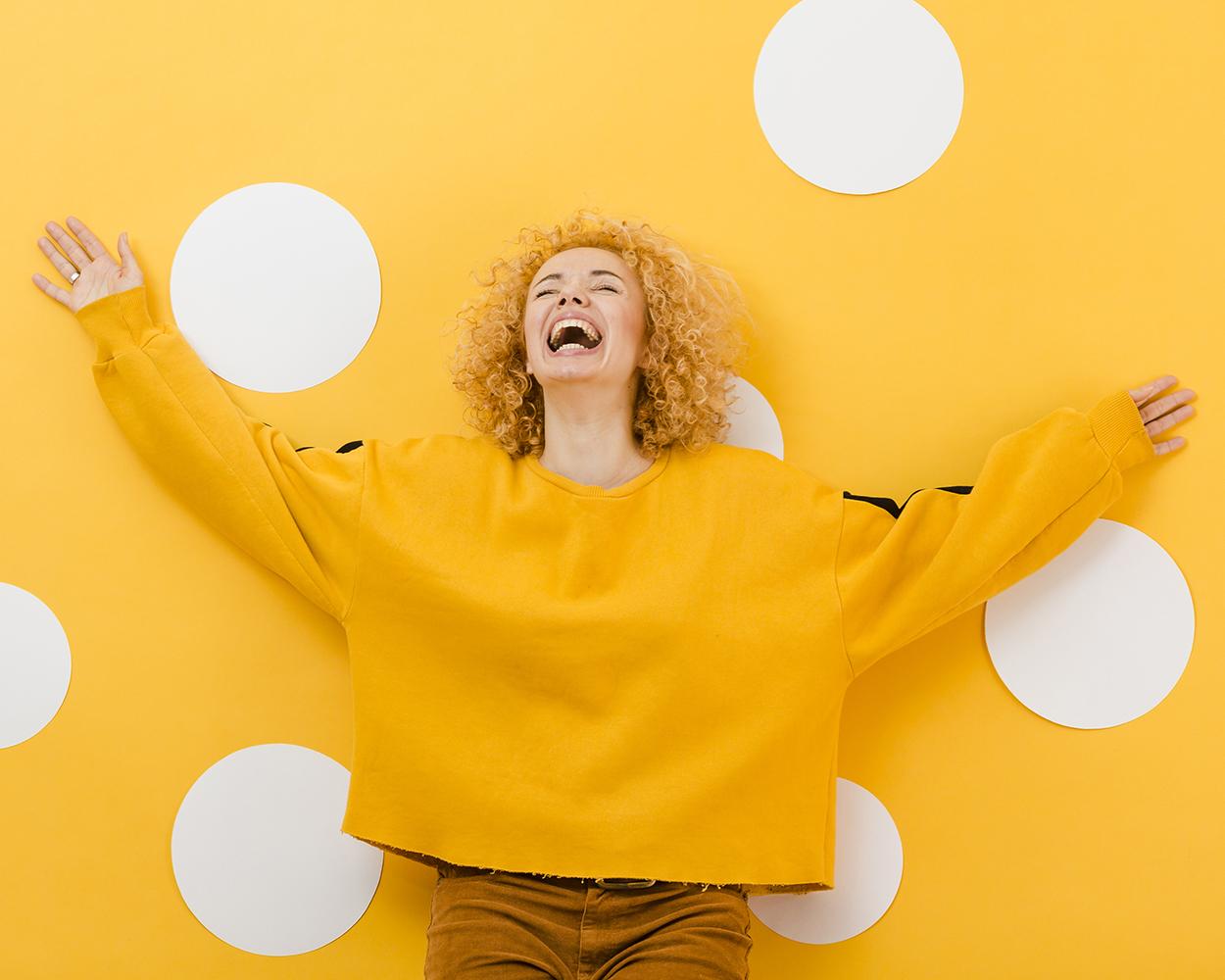 LET’S CELEBRATE!
01
You can enter a subtitle here if you need one
THE SLIDE TITLEGOES HERE!
Do you know what helps you make your point clear? Lists like this one:
They’re simple
You can organize your ideas clearly
You’ll never forget to buy milk!
And the most important thing: the audience won’t miss the point of your presentation
MAYBE YOU NEED TO DIVIDE THE CONTENT
01
02
MERCURY
VENUS
Mercury is the closest planet to the Sun and the smallest one in the Solar System—it’s a bit larger than the Moon
Venus has a beautiful name and is the second planet from the Sun. It’s terribly hot, even hotter than Mercury
YOU COULD USE THREE COLUMNS, WHY NOT?
MARS
JUPITER
VENUS
Despite being red, Mars is actually a cold place. It’s full of iron oxide dust, which gives the planet its reddish cast
It’s a gas giant, the biggest planet in the Solar System and the fourth-brightest object in the sky
Venus has a beautiful name and is the second planet from the Sun. It’s terribly hot, even hotter than Mercury
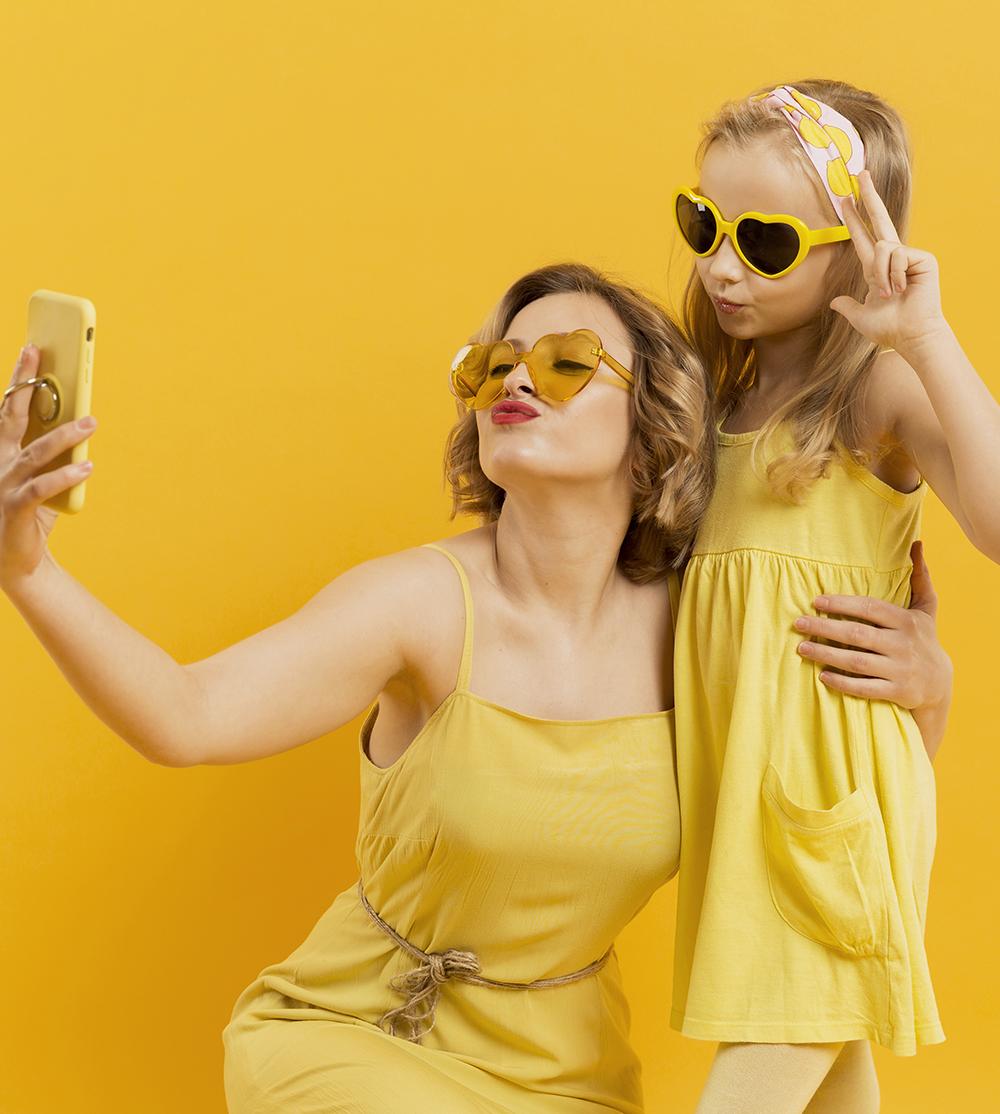 A PICTURE ALWAYS REINFORCES THE CONCEPT
Images reveal large amounts of data, so remember: use an image instead of long texts
A PICTURE IS WORTH A THOUSAND WORDS
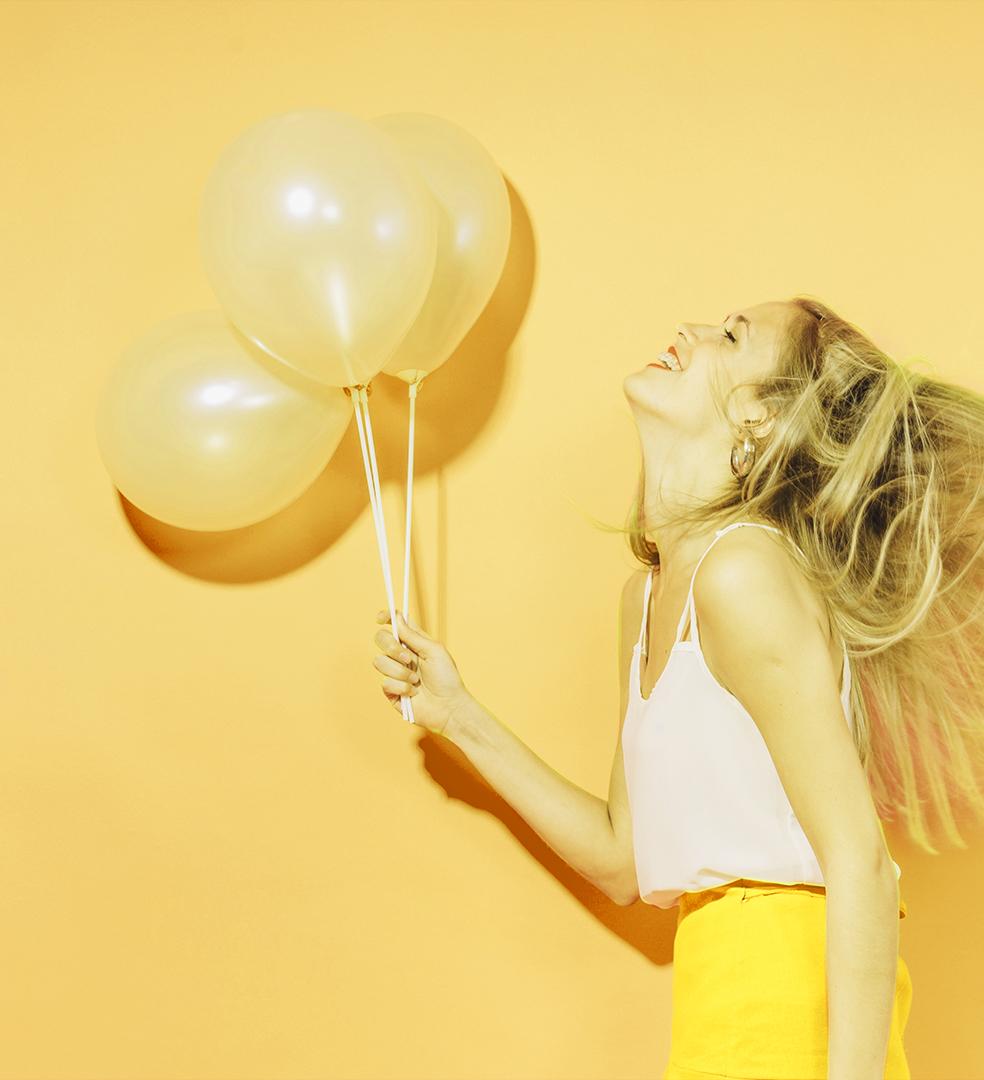 AWESOME WORDS
Because key words are great for catching your audience’s attention
USE A GRAPH TO SHOW YOUR DATA
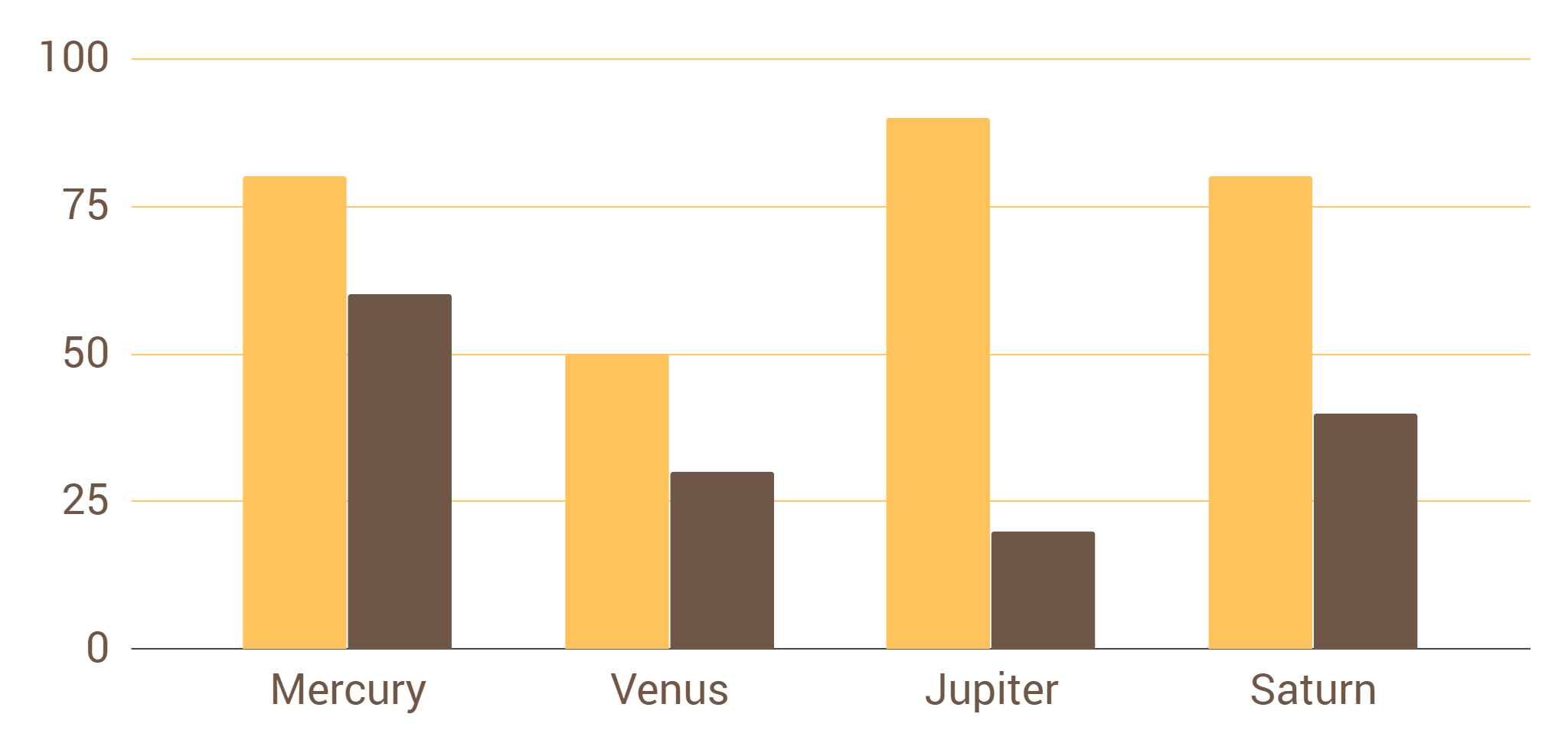 MERCURY
Mercury is the closest planet to the Sun
VENUS
Venus is the second planet from the Sun
To modify this graph, click on it, follow the link, change the data and paste the resulting graph here, replacing this one
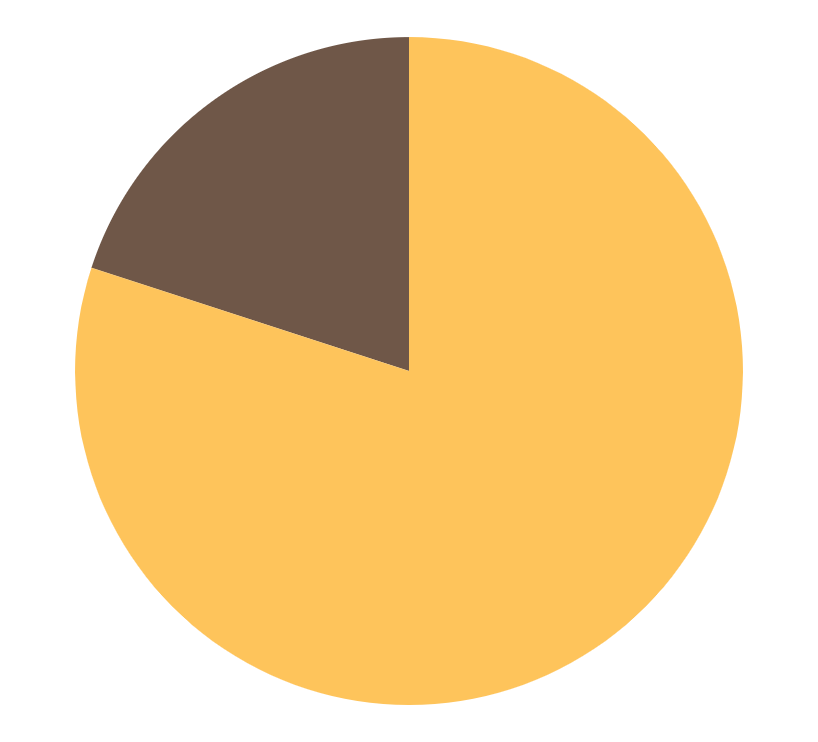 20%
USE A GRAPH TO SHOW YOUR DATA
Despite being red, Mars is actually a cold place
80%
To modify this graph, click on it, follow the link, change the data and paste the resulting graph here, replacing this one
Mercury is the closest planet to the Sun
SOMETIMES, REVIEWING CONCEPTS IS A GOOD IDEA
MERCURY
VENUS
MARS
Mercury is the closest planet to the Sun
Venus is the second planet from the Sun
Despite being red, Mars is actually a cold place
JUPITER
SATURN
NEPTUNE
It’s the biggest planet in the Solar System
Saturn is the ringed one and a gas giant
Neptune is the farthest planet from the Sun
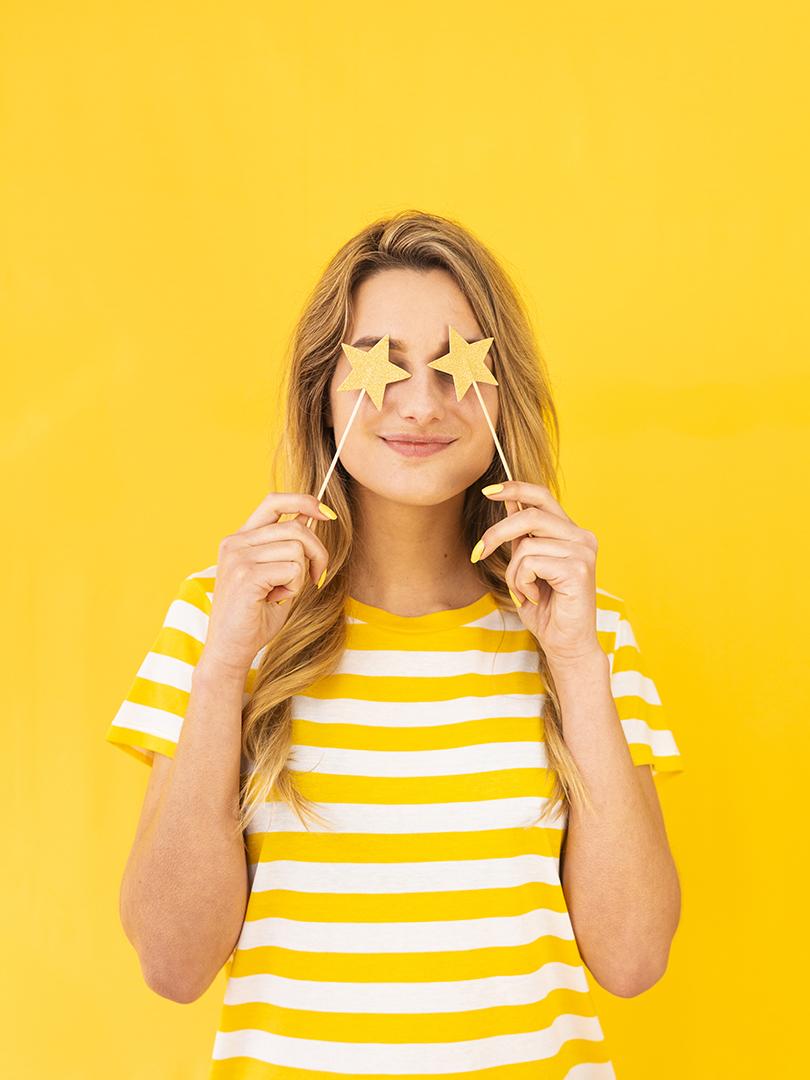 WHAT ABOUT FOUR COLUMNS?
MARS
SATURN
Despite being red, Mars is actually a cold place
Saturn is composed of hydrogen and helium
MERCURY
VENUS
Mercury is the closest planet to the Sun
Venus is the second planet from the Sun
INFOGRAPHICS MAKE YOUR IDEA UNDERSTANDABLE…
MARS
MERCURY
Despite being red, Mars is a cold place
Mercury is the closest planet to the Sun
SATURN
VENUS
Saturn is composed of hydrogen and helium
Venus is the second planet from the Sun
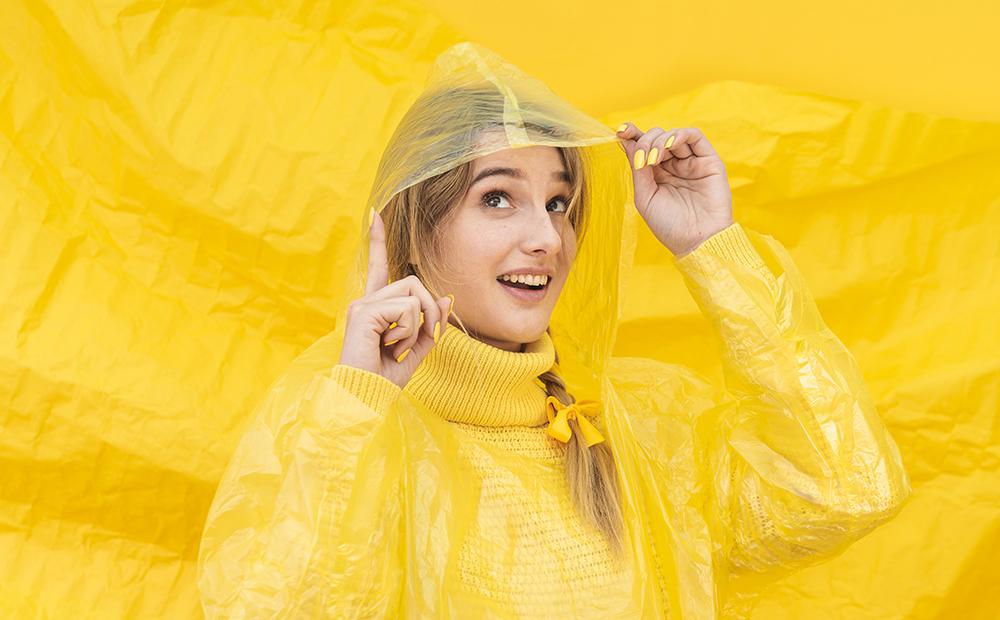 02
FUN-TASTIC!
You can enter a subtitle here if you need one
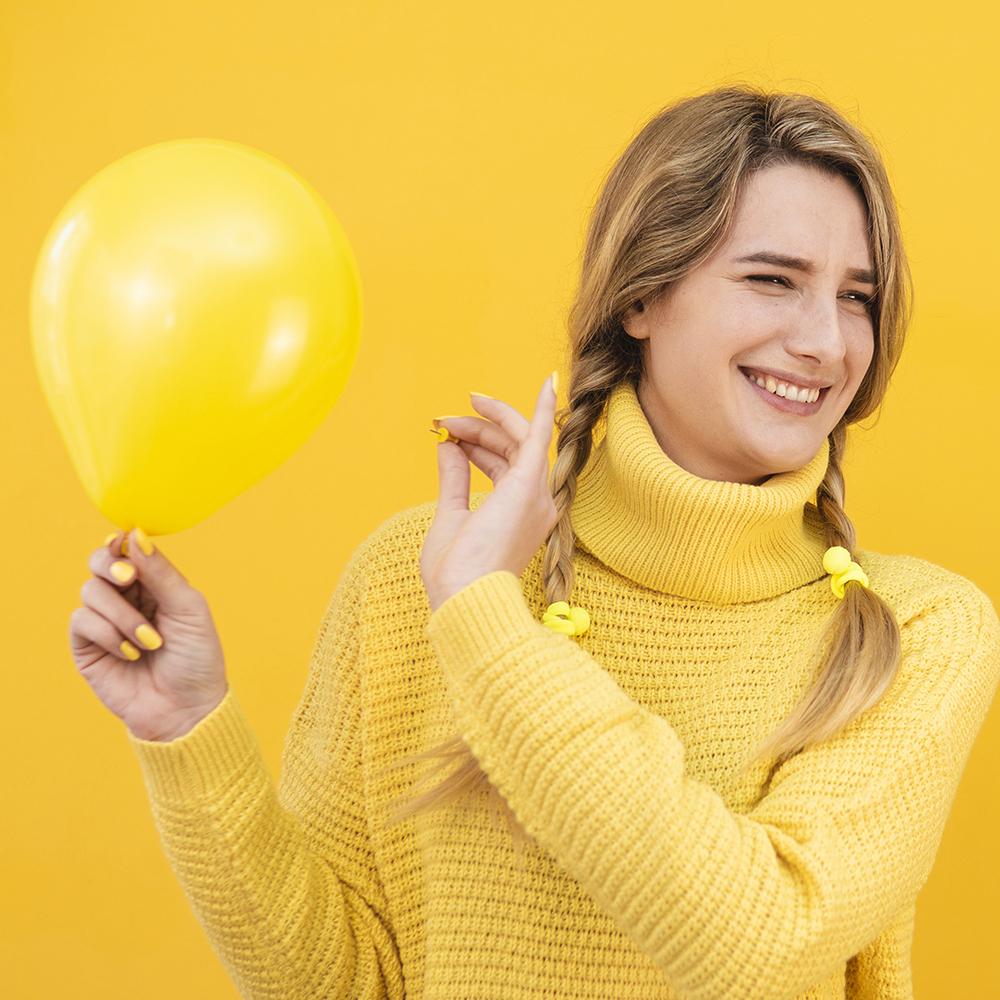 THIS TEXT SEEMS TO BE IMPORTANT...
Mercury is the closest planet to the Sun and the smallest one in the Solar System—it’s only a bit larger than the Moon. The planet’s name has nothing to do with the liquid metal
… AND YOU MIGHT NEED A TABLE TOO
THIS IS A MAP
Venus
Venus is the second planet from the Sun
Mercury
Mars
Mercury is the closest planet to the Sun
Despite being red, it’s actually a cold place
OUR TEAM
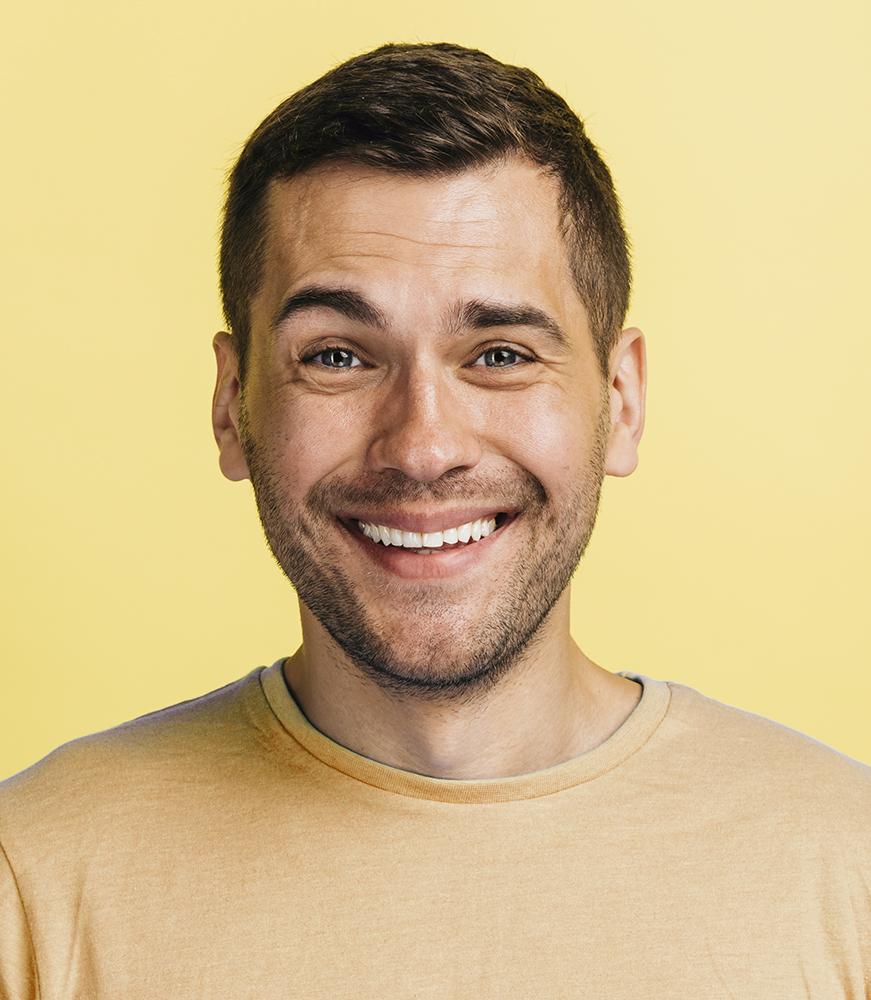 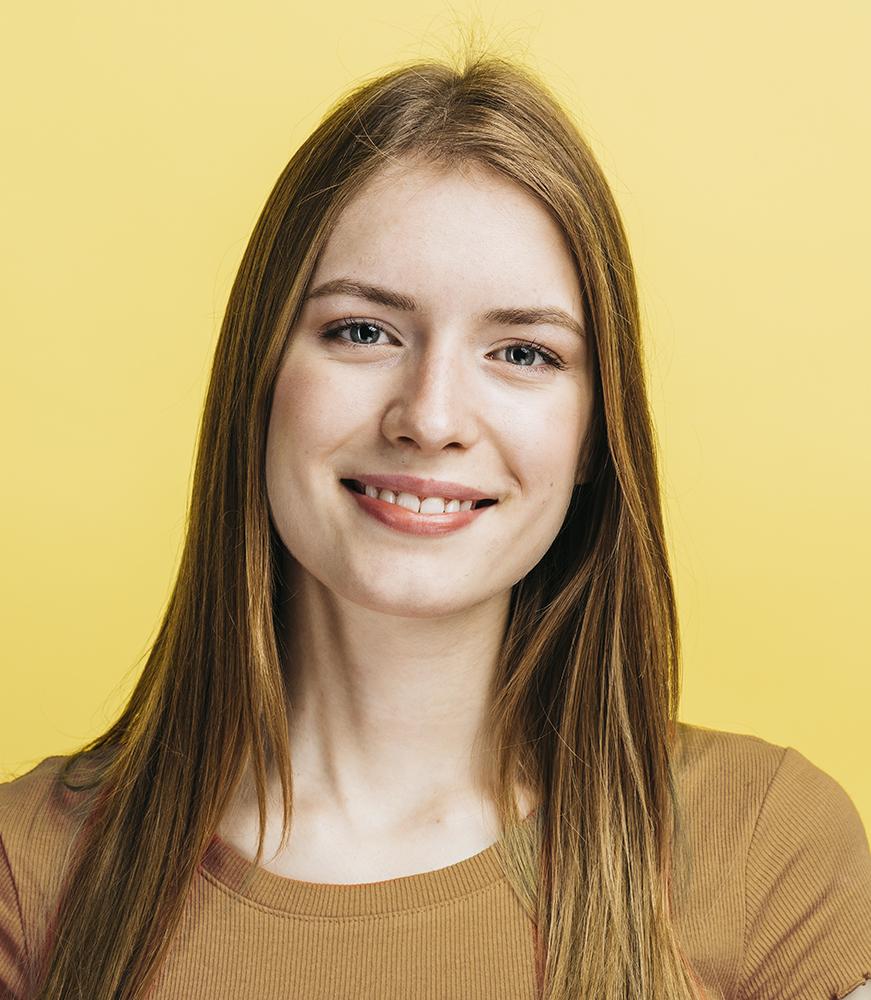 CLEVER CHARLENE
BRIGHT BARRY
Here you could talk a bit about this person
Here you could talk a bit about this person
A TIMELINE ALWAYS WORKS WELL
01
02
03
04
MARS
SATURN
MERCURY
VENUS
Despite being red, Mars is a cold place
Saturn is the ringed one and a gas giant
Mercury is the closest planet to the Sun
Venus is the second planet from the Sun
MARS
Despite being red, Mars is actually a cold place
01
02
03
SATURN
THIS IS ANOTHER TIMELINE
Saturn is composed of hydrogen and helium
MERCURY
Mercury is the closest planet to the Sun
4,498,300
Big numbers catch your audience’s attention
THESE ARE SOME PERCENTAGES
MARS
SATURN
MERCURY
20%
33%
75%
Despite being red, Mars is a cold place
Saturn is the ringed one and a gas giant
Mercury is the closest planet to the Sun
333,000.00
24h 37m 23s
Earths is the Sun’s mass
is Jupiter’s rotation period
386,000 km
is the distance between Earth and the Moon
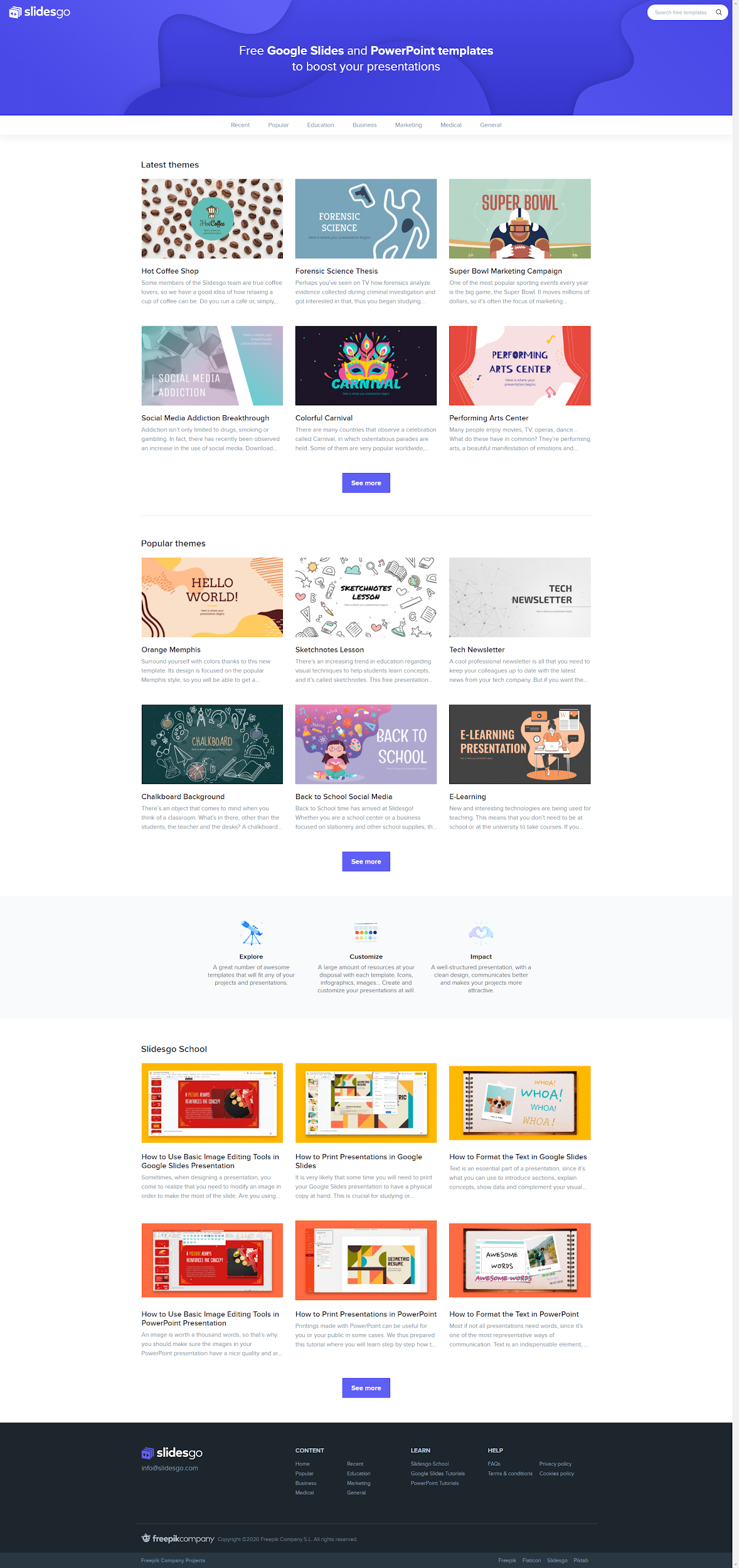 DESKTOP SOFTWARE
You can replace the image on the screen with your own work. Just delete this one, add yours and send it to the back
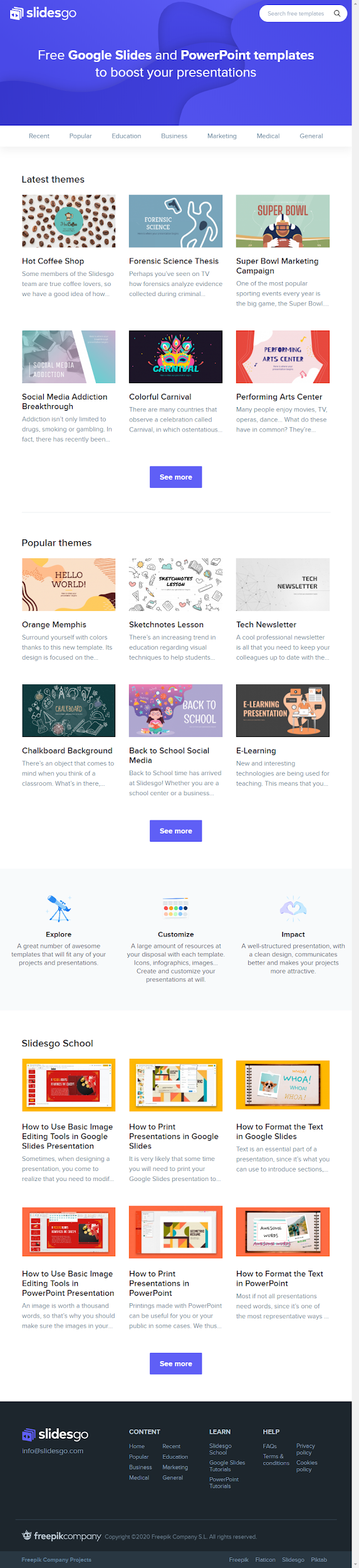 TABLET APP
You can replace the image on the screen with your own work. Just delete this one, add yours and send it to the back
MOBILE WEB
MARS
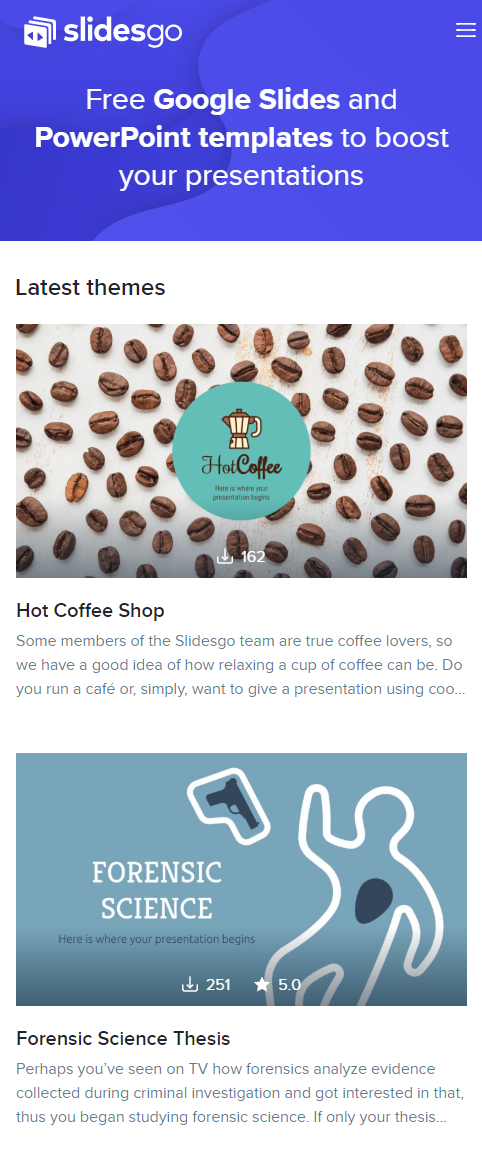 Despite being red, Mars is a cold place
You can replace the image on the screen with your own work. Just delete this one, add yours and send it to the back
MERCURY
Mercury is the closest planet to the Sun
SATURN
Saturn is the ringed one and a gas giant
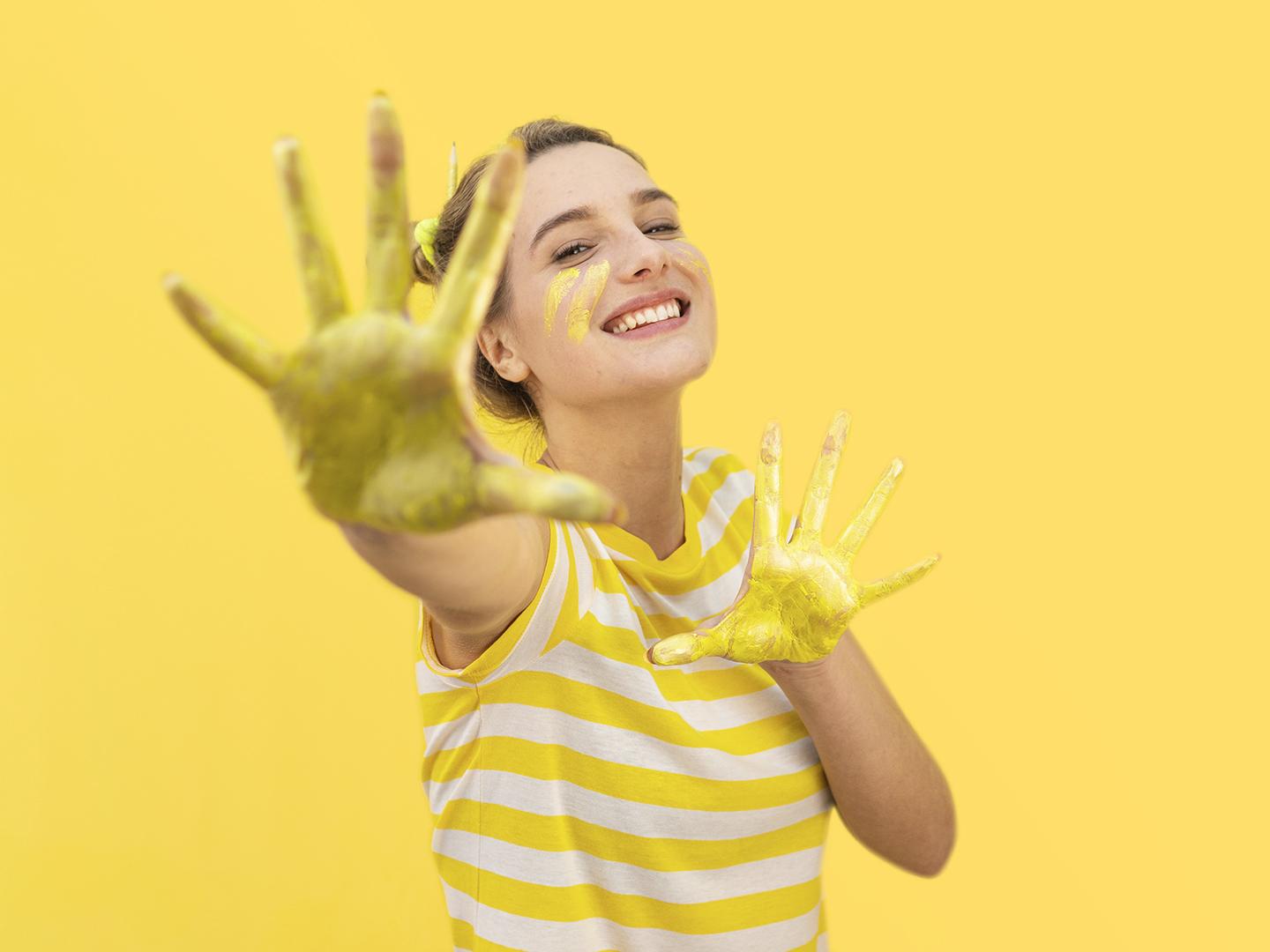 THANKS!
Do you have any questions?
youremail@freepik.com 
+91  620 421 838 
yourcompany.com
Please keep this slide for attribution.
ALTERNATIVE RESOURCES
Here’s an assortment of alternative pictures within the same style with this template.
PHOTOS
Medium shot woman with painted
Top view arrangement with fruits
Front view mother and daughter with sunglasses
Happy woman yellow background
Close-up woman holding yellow bulbs
Front view of blonde woman with copy space
Beautiful woman with headphones
Happy woman listening to music
Beautiful blonde woman with happy balloon
Front view of cute child posing with telephone and luggage
RESOURCES
Did you like the resources on this template? Get them for free at our other websites.
PHOTOS
Front view with charming smiling woman posing
Front view of beautiful blonde woman
Smiley woman using bananas as mobile
Woman and girl taking a selfie while wearing sunglasses
Party girl posing with balloons
Smiley woman pointing up
Woman with painted hands posing
Smiley blonde girl looking at the camera
Medium shot happy man smiling
Smiley woman with ornaments
Smiley woman with balloon
VECTOR
Several emoticons in flat style
Instructions for use
In order to use this template, you must credit Slidesgo by keeping the Thanks slide.
You are allowed to:
- Modify this template.
- Use it for both personal and commercial projects.
You are not allowed to:
- Sublicense, sell or rent any of Slidesgo Content (or a modified version of Slidesgo Content).
- Distribute Slidesgo Content unless it has been expressly authorized by Slidesgo.
- Include Slidesgo Content in an online or offline database or file.
- Offer Slidesgo templates (or modified versions of Slidesgo templates) for download.
- Acquire the copyright of Slidesgo Content.
For more information about editing slides, please read our FAQs or visit Slidesgo School:
https://slidesgo.com/faqs and https://slidesgo.com/slidesgo-school
Fonts & colors used
This presentation has been made using the following fonts:
Hammersmith One
(https://fonts.google.com/specimen/Hammersmith+One)

Roboto
(https://fonts.google.com/specimen/Roboto)
#ffe15e
#ffd060
#fec45b
#846957
#544034
Stories by Freepik
Create your Story with our illustrated concepts. Choose the style you like the most, edit its colors, pick the background and layers you want to show and bring them to life with the animator panel! It will boost your presentation. Check out how it works.
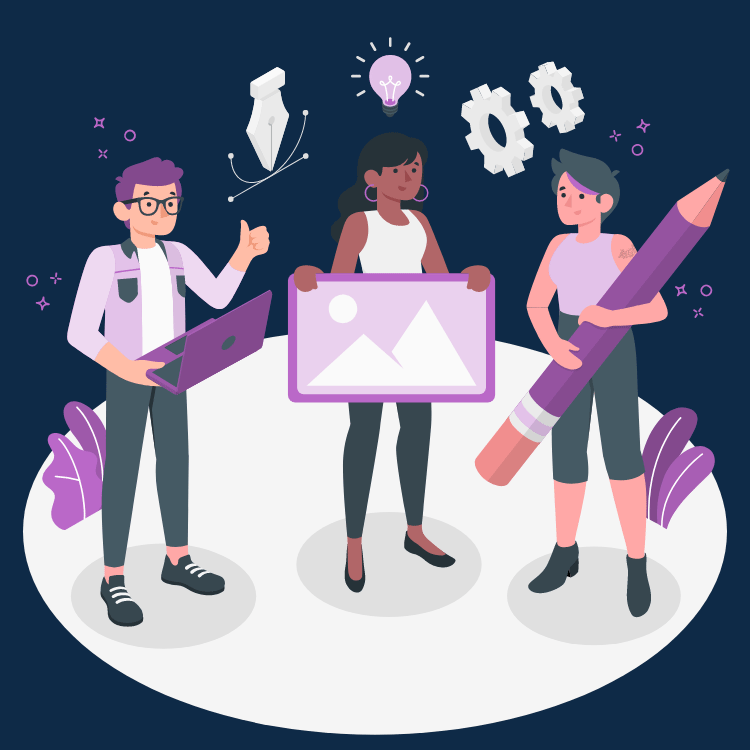 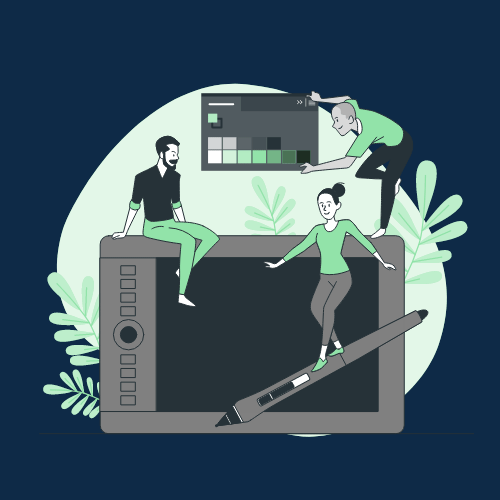 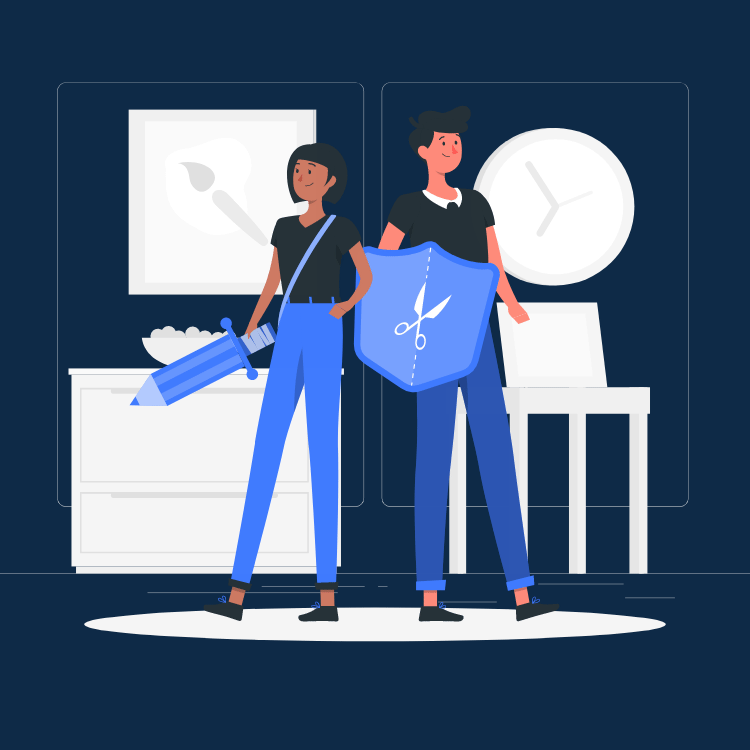 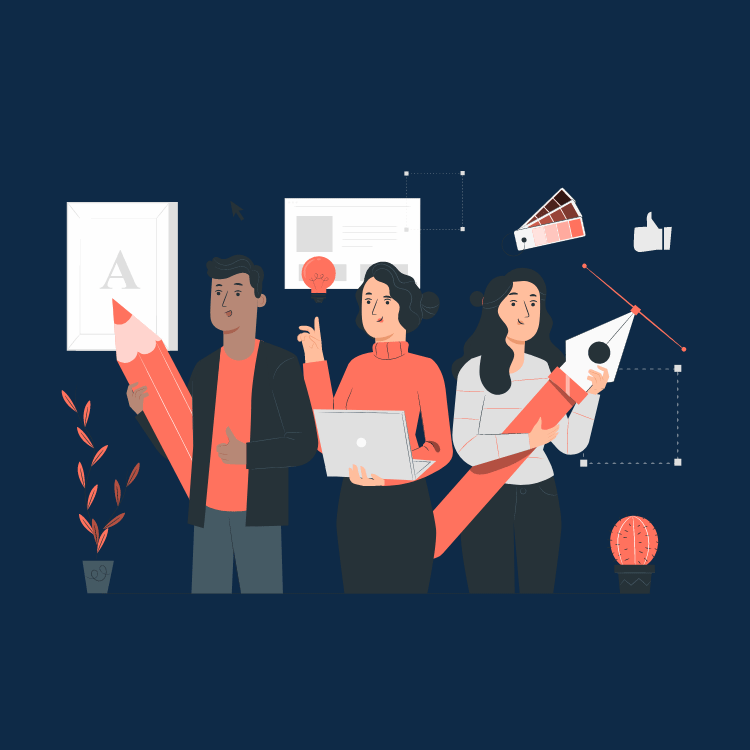 Pana
Amico
Bro
Rafiki
Use our editable graphic resources...
You can easily resize these resources without losing quality. To change the color, just ungroup the resource and click on the object you want to change. Then, click on the paint bucket and select the color you want. Group the resource again when you’re done.
FEBRUARY
JANUARY
MARCH
APRIL
PHASE 1
Task 1
FEBRUARY
MARCH
APRIL
MAY
JUNE
JANUARY
Task 2
PHASE 1
Task 1
Task 2
PHASE 2
Task 1
Task 2
...and our sets of editable icons
You can resize these icons without losing quality.
You can change the stroke and fill color; just select the icon and click on the paint bucket/pen.
In Google Slides, you can also use Flaticon’s extension, allowing you to customize and add even more icons.
Educational Icons
Medical Icons
Business Icons
Teamwork Icons
Help & Support Icons
Avatar Icons
Creative Process Icons
Performing Arts Icons
Nature Icons
SEO & Marketing Icons
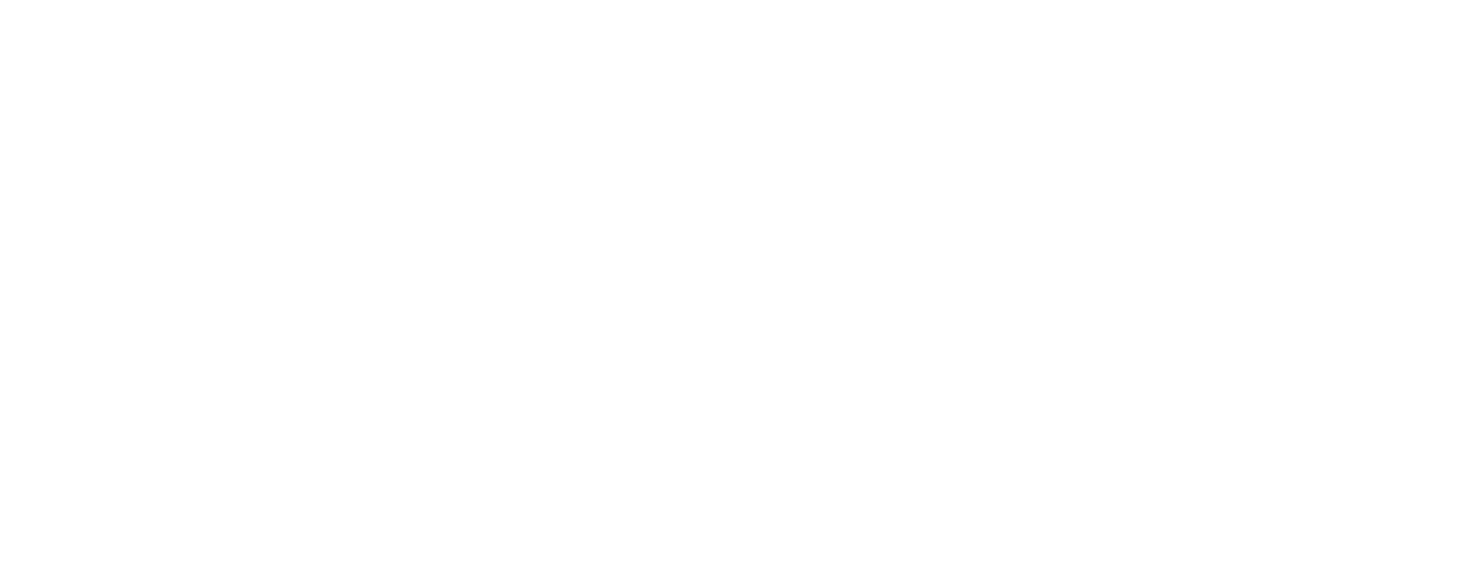